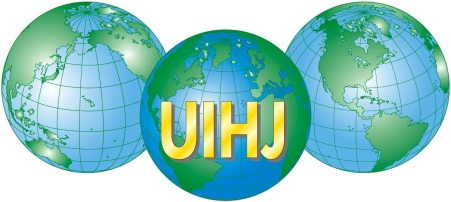 Economic developments and consequences for enforcement
Anthonie Jongbloed

Scientific Council
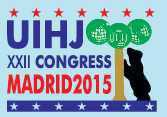 The influence of economic developments on the bailiffs’ practice
Changing competences: in 4 years 25% less procedures
Changing turnover: fees ↓ and costs ↑
Changing systems: → mediation; digitisation of procedures; increased competion
in 2013 the profitability of the Dutch bailiffs’ sector was only 3% on average; the net result fell by 50%
the number of bailiffs and assigned junior bailiffs decreased by approximately 45, a fall of about 5%.
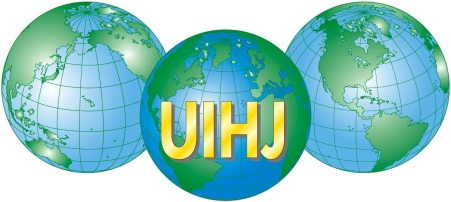 The influence of economic developments on the bailiffs’ practice
There should be a turnaround in thinking: 
law is not static, society is not static and legislation is not static 
developments that have influence are constantly in progress; just as medical science undergoes developments, legal science does so as well. 
in the short term little seems to be changing, but anyone who considers the long term is aware of the changes. 
→ it is time to seek new opportunities
e.g. the official statement of facts (le constat)
e.g. debt rescheduling
e.g.stimulate amicable settlements which will be enforceable
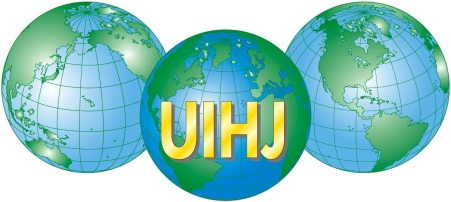 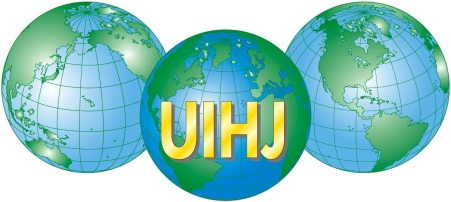 Thank you - Merci
Anthonie Jongbloed

Scientific Council
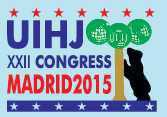